Государственное бюджетное дошкольное образовательное учреждение детский сад №55 Красногвардейского района

Технология наглядного моделирования(Символическая деятельность)

             Воспитатель Лебедева И.А.




2012 г.
Моделирование - наглядно-практический метод обучения. Модель представляет собой обобщенный образ существенных свойств моделируемого объекта (план комнаты, географическая карта, глобус и т.д.)
В дошкольном обучении применяются разные виды моделей:
Предметные, в которых воспроизводятся конструктивные особенности, пропорции, взаимосвязь частей каких-либо объектов. Это могут быть модели построек. Предметная модель - глобус земли или аквариум, моделирующий экосистему в миниатюре.
Предметно-схематические модели. В них существенные признаки, связи и отношения представлены в виде предметов-макетов. Примером могут послужить различные алгоритмы последовательности действий (последовательность умывания, накрывания на стол и др.).
Графические модели (графики, схемы и т. д.) передают обобщенно (условно) признаки, связи и отношения явлений. Примером такой модели может быть календарь погоды, который ведут дети, используя специальные значки-символы для обозначения явлений в неживой и живой природе. Или план комнаты, кукольного уголка, схемы маршрута (путь из дома в детский сад)..
В ходе использования приема наглядного моделирования дети знакомятся с графическим способом предоставления информации - моделью. В качестве условных заместителей (элементов модели) могут выступать символы разнообразного характера:·         геометрические фигуры;·         символические изображения предметов (условные обозначения, силуэты, контуры, );·         планы и условные обозначения, используемые в них и многие другие.
Используя в своей работе наглядное моделирование, мы учим детей:·         добывать информацию, проводить исследование, делать сравнения, составлять четкий внутренний план умственных действий, речевого высказывания;·         формулировать и высказывать суждения, делать умозаключения;·         применение наглядного моделирования оказывает положительное влияние на развитие не только речевых процессов, но и неречевых: внимания, памяти, мышления.
Примеры использования метода наглядногомоделирования
Стихотворение «Зимняя прогулка»
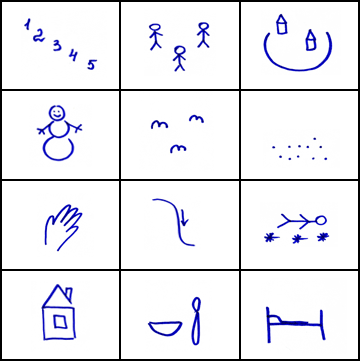 Спасибо за внимание